Talk 38 Vietnam War part three
TET 1968
Tet Offensive: January/ February 1968
Truce announced during TET holiday
VC Attacks
N Vietnamese: 200,000 reinforcements …total army 400,000,
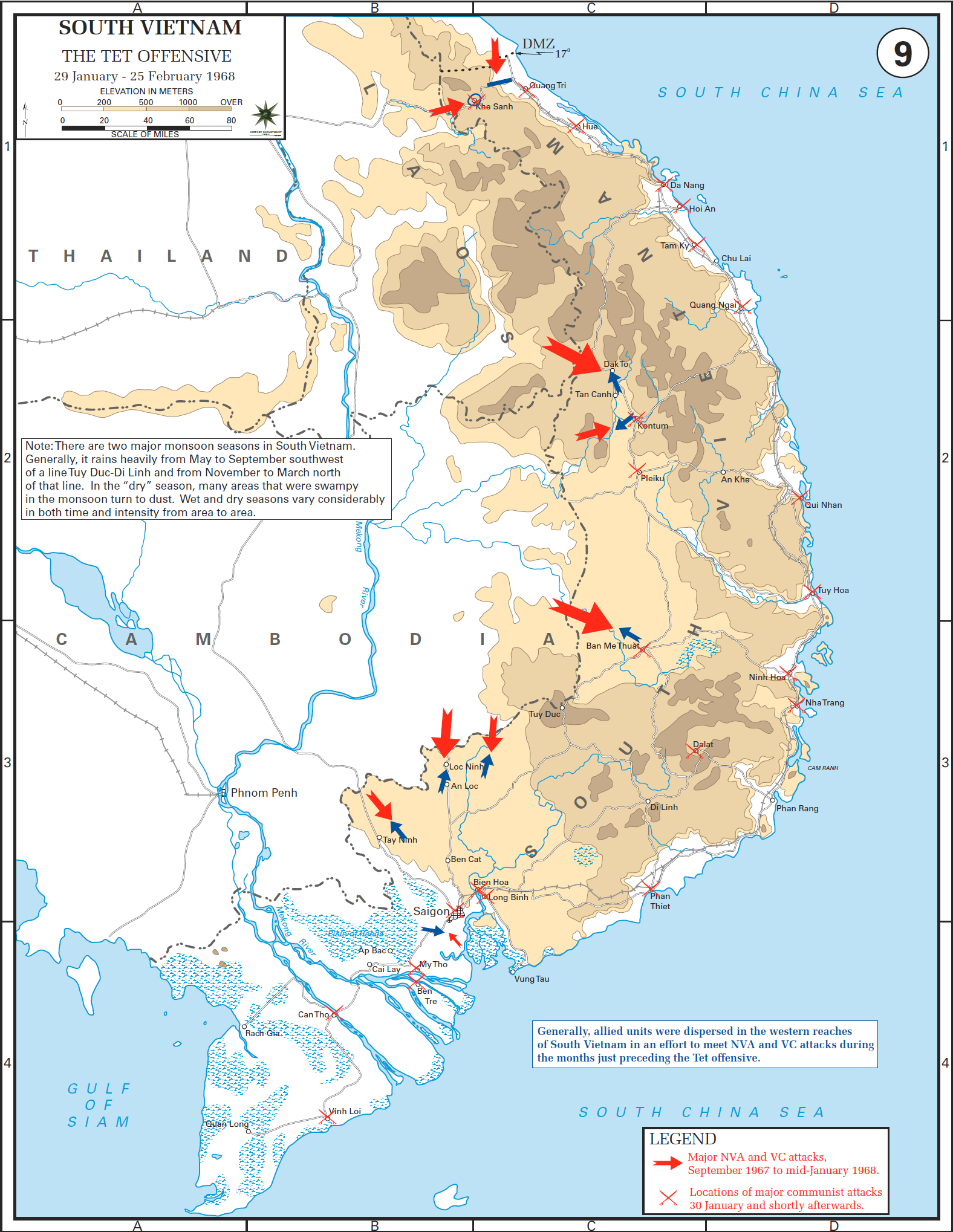 Attack US base Khe Sanh 
…6,000 US/ Viet surrounded
…50,000 North Viet
US massive response…250,000
…fear of “Dien Phen Phu” repeat
Khe Sanh
VC & NV mass attack across country”
….seize cities
….target/ execute civil authorities
(3,000 mass killings city of Hue)
Westmoreland….assumes Khe Sanh
Still target…communist not enough
Power..believes “body count”
Symbolic “suicide attack”
…Saigon…US embassy
Attack on US embassy (note “Long Hairs!)….kill guards, enter compound, all killed….attack televised on US nightly news
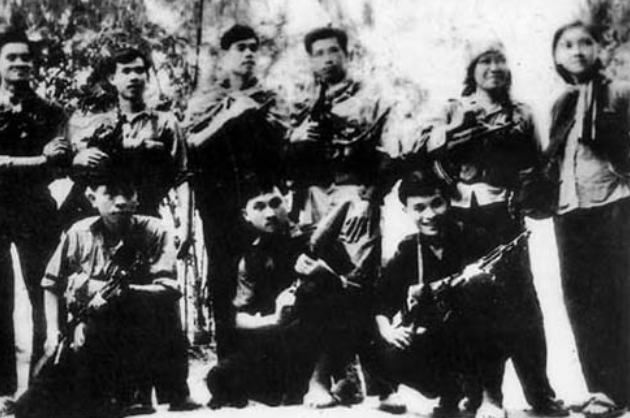 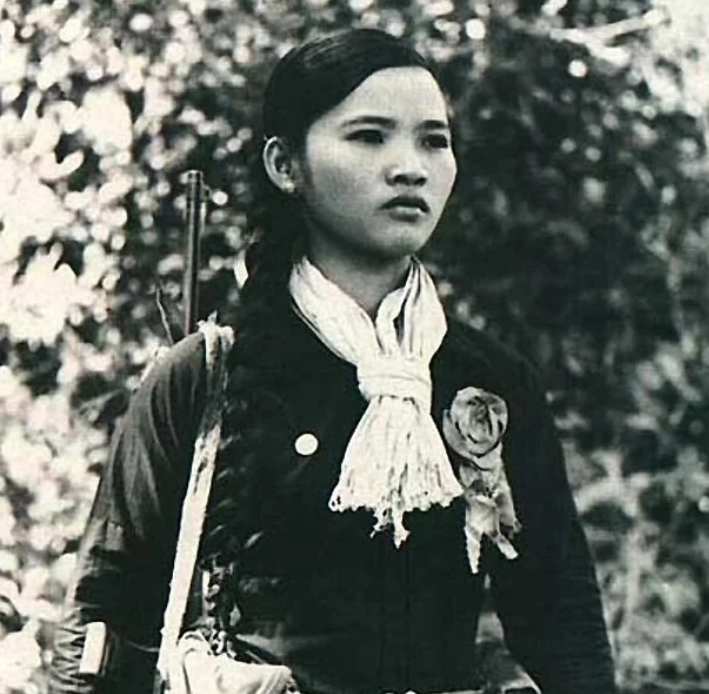 Viet Cong “human wave” attack
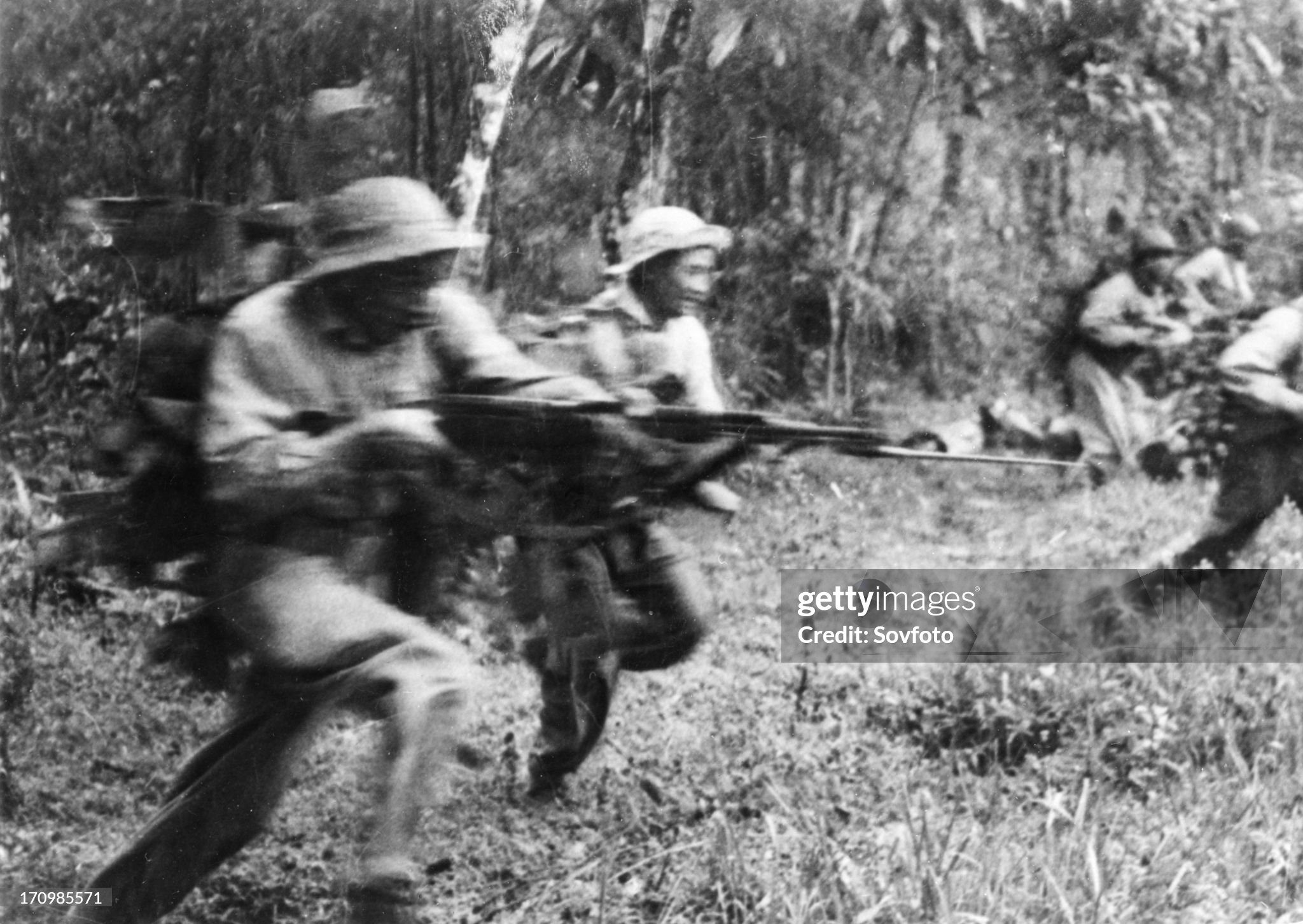 Recapture Hue…street fighting/ full scale war
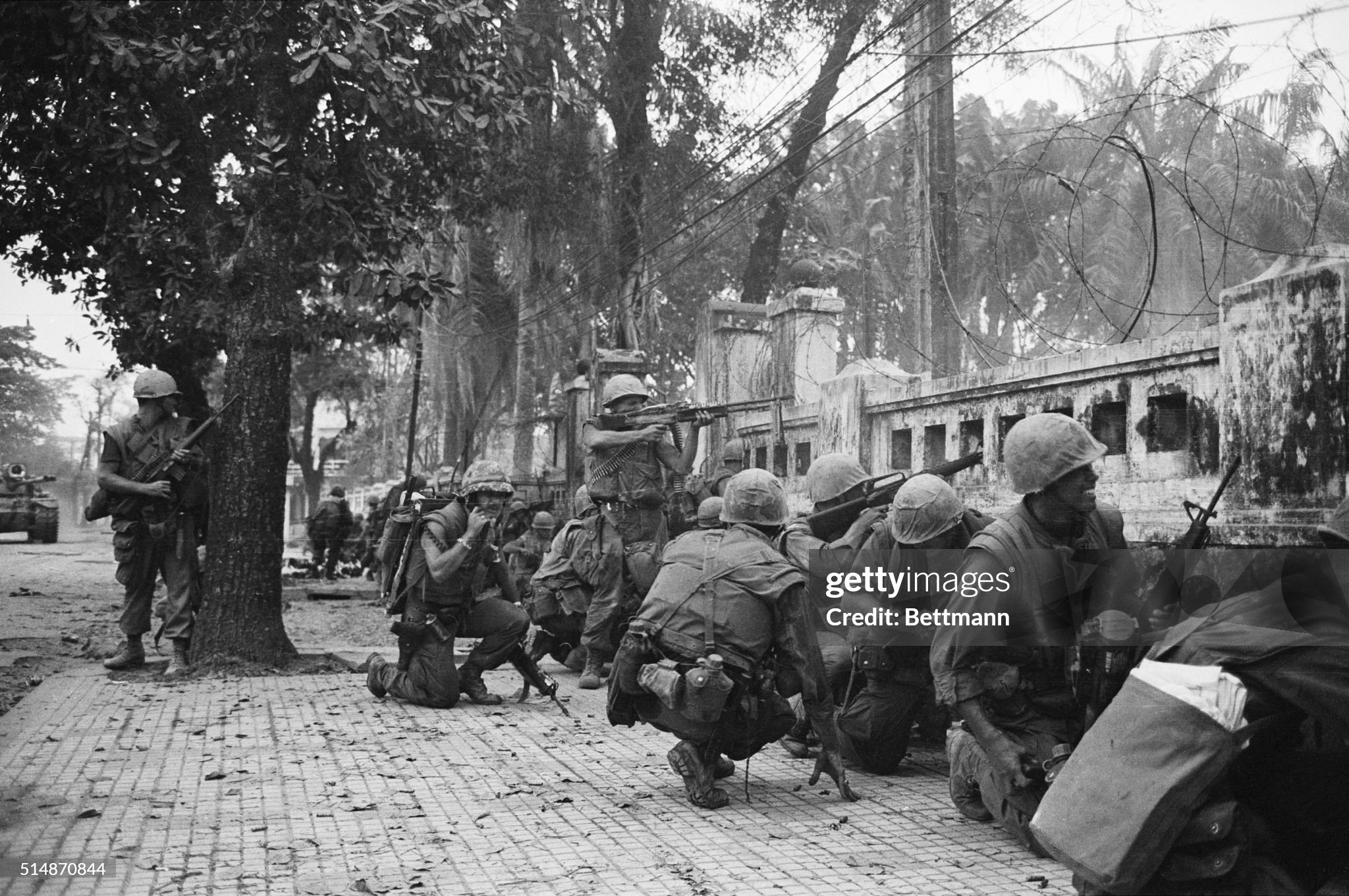 Intense street fighting…high casualties
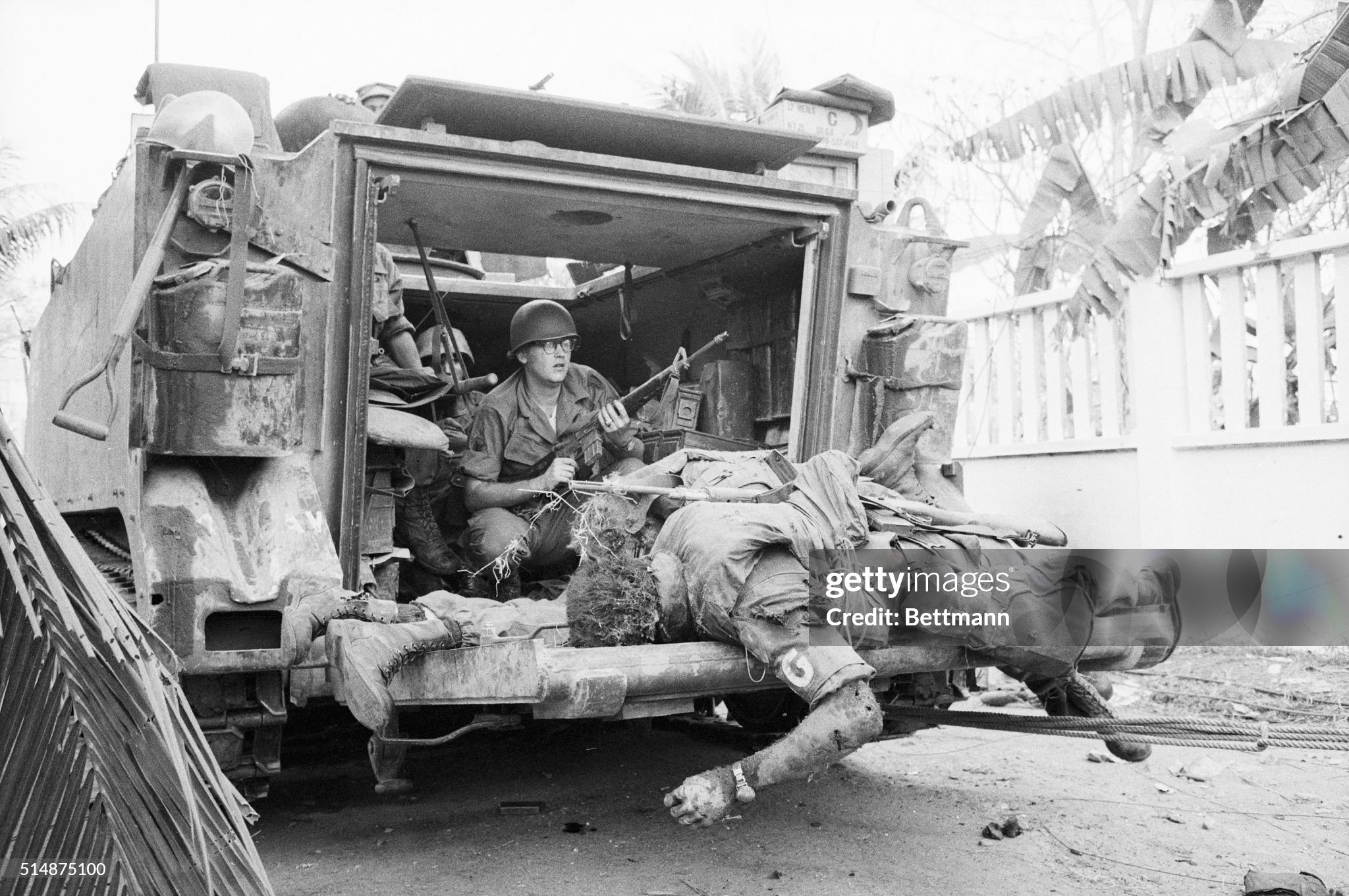 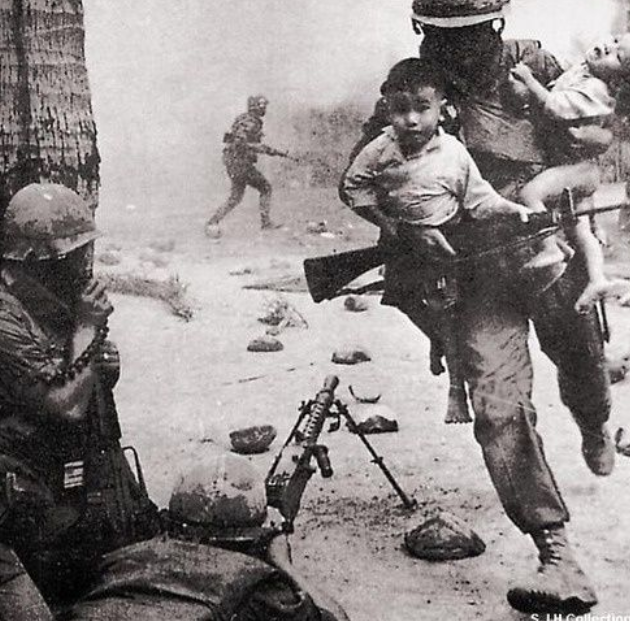 Saigon after Tet
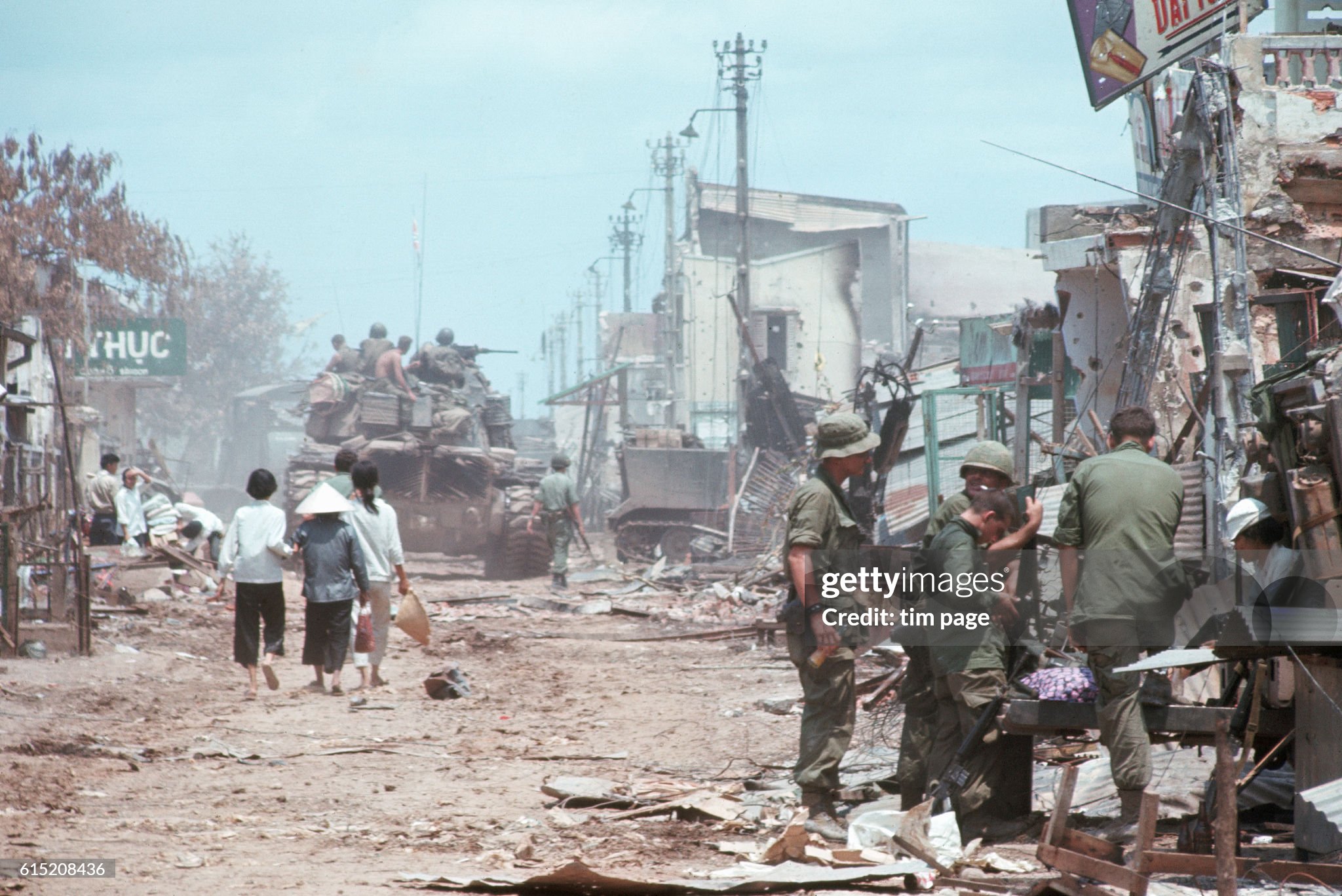 The picture that lost the war.……….execution of Vietcong..depicted as symbol of corruption…after discovery he had killed wife and children of general Loan colleague
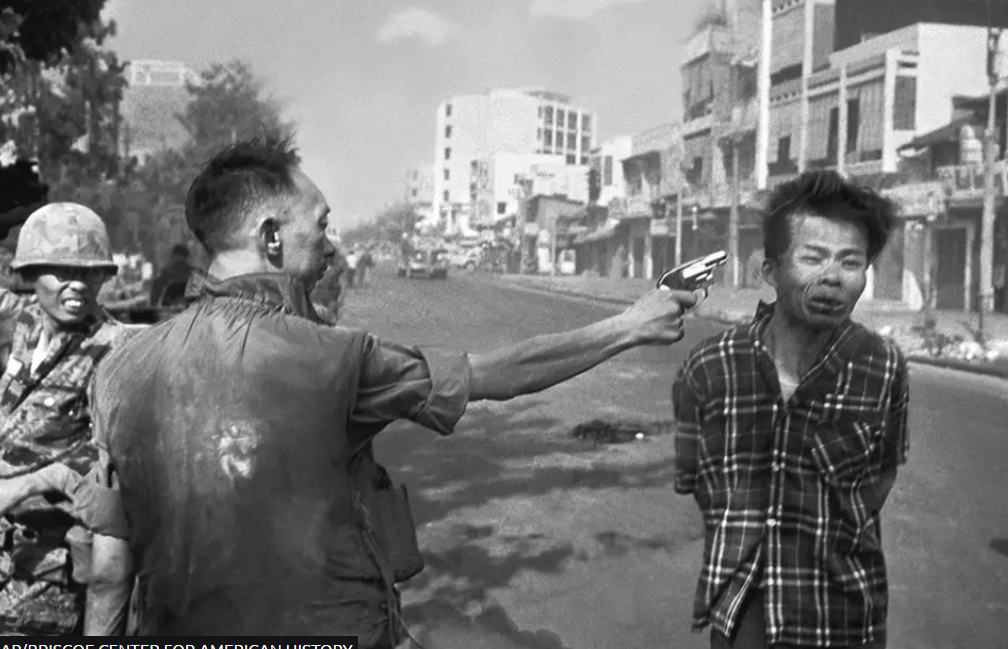 Epilogue: Duan flees to US….pursued by media rest of life…sets up restaurant to support family
..driven to bankruptcy“The general killed the VietCong with his gun, I killed the General with my camera ….…Eddie Evans (1985)
Tet Offensive Military Impact
No  national rising…South Vietnamese army fights

Offensive fails….US / South Vietnamese counterattack
100,000 North Vietnamese/ Vietcong casualties (50,000 deaths)
Vietcong destroyed as military force: 50% plus of available fighters
North Vietnamese consider TET major defeat…return to guerrilla war

US military claim victory: 12,000 US killed and wounded, 25,000 Vietnamese army

Widespread devastation/ horror
16,000 civilians killed
Mass execution of 3,500 Hue Civil Servants by VC 3,500
US Army…….”not winning war”…..increased brutalization
TET  and the news…..every night…and we were told that we were winning
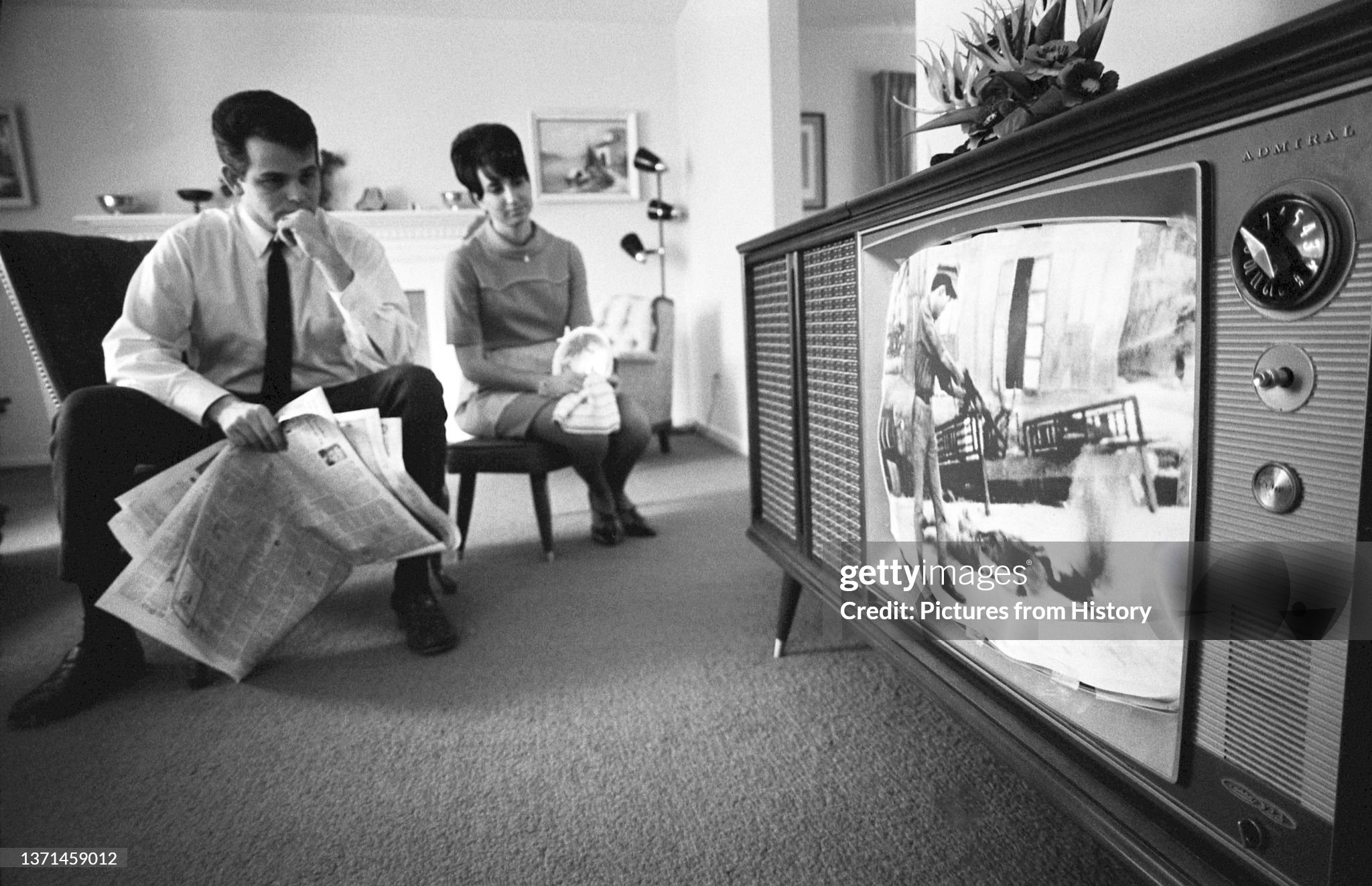 Political Impact
US public lose belief in government
Public support collapses from 50% to less than 30%...promise of victory ..lies
Anti War demonstrations increase across country
Media portray war as “unwinnable”…compounded by Race Riots across USA

LBJ Strategy Change
Removes/ “promotes” McNamara (to World Bank) Westmoreland (Chief of Staff)
Invites North Vietnamese, Vietcong to Peace Conference Paris
Announces decision to withdraw from 1964 Presidential election
Vietnam becomes focus of US Presidential election
….and future of Vietnam War dependent on result
Elections and Negotiations
US elections “all about the war” (for review next talk)
Democrats split Anti War vs Wind down War factions…violent 1968 Convention
Choose LBJ preferred Hubert Humphrey (after Bobby Kennedy assassination)
Republican choose Richard Nixon “Secret Plan to End the War”

Paris negotiations
Start May 1968…table shape negotiation till October
“The problem of the South…North rejects each other’s  presence
Break through …all agree to start talks

Nixon sabotages Peace Talks
Humphrey support increases 10% as Peace talks start
Nixon intervention…advises Thieu not attend, wait for him to win
Talks collapse….Nixon support recovers….
Nixon wins narrow election…”secret plan to be revealed”
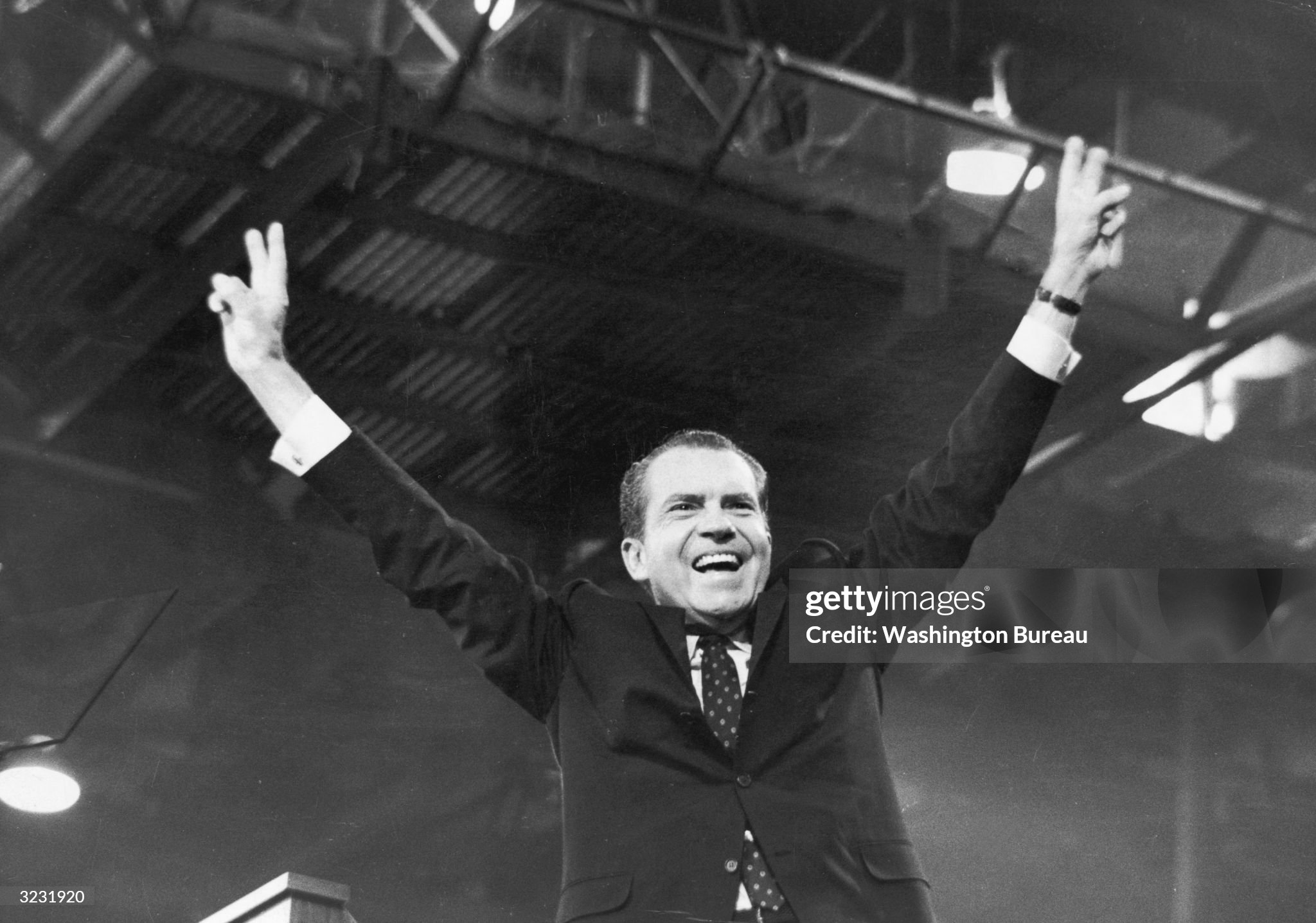